工商管理毕业论文答辩PPT模板
THESIS DEFENSE POWERPOINT TEMPLATE
指导老师：xxxxx
答辩人：学术堂
绪论
研究思路与方法
关键技术与实践难点
研究成果与应用
相关建议与论文总结
研究思路
研究方法
研究方案可行性说明
研究目标
成果形式
应用前景
选题背景
国内外相关研究综述
理论基础与文献综述
主要贡献与创新
关键技术
实践难点
市场调研分析
案例对比分析
问题评估
相关对策
研究总结
成绩与思考
目  录
CONTENTS
绪论
选题背景
国内外相关研究综述
理论基础与文献综述
主要贡献与创新
此处添加标题文本
This is a good space for a short subtitle
点击添加内容
点击添加内容
您的内容打在这里，或者通过复制您的文本后，在此框中选择粘贴，并选择只保留文字，在此录入上述图表的描述说明。
您的内容打在这里，或者通过复制您的文本后，在此框中选择粘贴，并选择只保留文字，在此录入上述图表的描述说明。
点击添加内容
点击添加内容
您的内容打在这里，或者通过复制您的文本后，在此框中选择粘贴，并选择只保留文字，在此录入上述图表的描述说明。
您的内容打在这里，或者通过复制您的文本后，在此框中选择粘贴，并选择只保留文字，在此录入上述图表的描述说明。
此处添加标题文本
This is a good space for a short subtitle
添加文本
添加文本
20XX年
20XX年
20XX年
20XX年
20XX年
添加文本
添加文本
添加文本
此处添加标题文本
This is a good space for a short subtitle
添加标题
在此录入上述图表的综合描述说明，在此录入上述图表的综合描述说明，在此录入上述图表的综合描述说明。
添加标题
在此录入图表的综合描述说明，在此录入上述图表的描述说明，在此录入上述图表的描述说明。在此录入上述图表的描述说明。
添加标题
在此录入上述图表的综合描述说明，在此录入上述图表的综合描述说明，在此录入上述图表的综合描述说明。
研究思路与方法
研究思路
研究方法
研究方案可行性说明
此处添加标题文本
This is a good space for a short subtitle
文字内容文字内容文字内容文字内容文字内容文字内容文字内容文字内容文字内容文字内容文字内容文字内容
标题文本一
文字内容文字内容文字内容文字内容文字内容文字内容文字内容文字内容文字内容文字内容文字内容文字内容
标题文本二
文字内容文字内容文字内容文字内容文字内容文字内容文字内容文字内容文字内容文字内容文字内容文字内容
标题文本三
文字内容文字内容文字内容文字内容文字内容文字内容文字内容文字内容文字内容文字内容文字内容文字内容
标题文本四
此处添加标题文本
This is a good space for a short subtitle
请在此处输入您的文本
请在此处输入您的文本
请在此处输入您的文本
请在此处输入您的文本
02
01
请在此处输入您的文本
请在此处输入您的文本
请在此处输入您的文本
请在此处输入您的文本
04
03
此处添加标题文本
This is a good space for a short subtitle
A
添加标题
添加标题
您的内容打在这里，或者通过复制您的文本后，在此框中选择粘贴，并选择只保留文字。
您的内容打在这里，或者通过复制您的文本后，在此框中选择粘贴，并选择只保留文字。
B
添加标题
此处添加标题文本
This is a good space for a short subtitle
72%
点击添加关键字
您的内容打在这里，或者通过复制您的文本后，在此框中选择粘贴，并选择只保留文字。您的内容打在这里，或者通过复制您的文本后您的内容打在这里。
28%
点击添加关键字
您的内容打在这里，或者通过复制您的文本后，在此框中选择粘贴，并选择只保留文字。您的内容打在这里，或者通过复制您的文本后您的内容打在这里。
关键技术与实践难点
关键技术
实践难点
市场调研分析
案例对比分析
01
02
03
04
此处添加标题文本
This is a good space for a short subtitle
此处输入文本
此处输入文本
此处输入文本
此处输入文本
此处输入文本
此处输入文本
此处输入文本
此处输入文本
此处输入文本
此处输入文本
此处输入文本
此处输入文本
此处添加标题文本
This is a good space for a short subtitle
添加标题
添加标题
添加标题
31%
43%
82%
单击添加文本单击添加
文本单击添加文本单击
添加文本单击添加文本
单击添加文本单击添加
文本单击添加文本单击
添加文本单击添加文本
单击添加文本单击添加
文本单击添加文本单击
添加文本单击添加文本
此处添加标题文本
This is a good space for a short subtitle
添加标题
添加标题
添加标题
添加标题
此处添加详细文本描述，建议与标题相关并符合整体语言风格，语言描述尽量简洁生动。尽量将每页幻灯片的字数控制在200字以内，据统计每页幻灯片的最好控制在5分钟之内。此处添加详细文本描述，建议与标题相关并符合整体语言风格，语言描述尽量简洁生动。尽量将每页幻灯片的字数控制在200字以内，据统计每页幻灯片的最好控制在5分钟之内。
研究成果与应用
研究目标
成果形式
应用前景
此处添加标题文本
This is a good space for a short subtitle
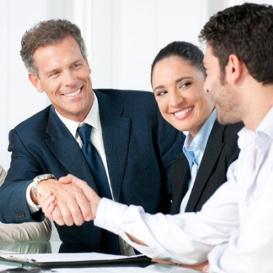 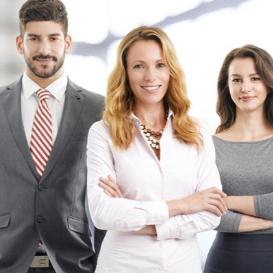 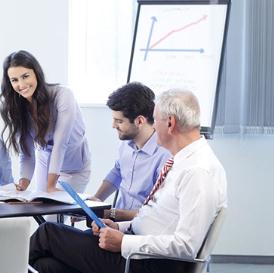 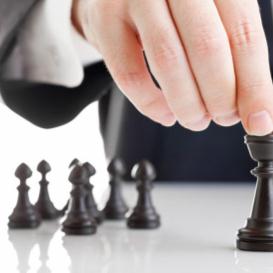 请在此添加相关文字内容请在此添加相关文字内容
请在此添加相关文字内容请在此添加相关文字内容
请在此添加相关文字内容请在此添加相关文字内容
请在此添加相关文字内容请在此添加相关文字内容
此处添加标题文本
This is a good space for a short subtitle
添加标题
添加标题
这里可以添加主要内容这里可以添加主要内容这里可以添加主要内容这里可以添加主要内容
这里可以添加主要内容这里可以添加主要内容这里可以添加主要内容这里可以添加主要内容
添加标题
这里可以添加主要内容这里可以添加主要内容这里可以添加主要内容这里可以添加主要内容
这里可以添加主要内容这里可以添加主要内容这里可以添加主要内容这里可以添加主要内容
添加标题
添加标题
此处添加标题文本
This is a good space for a short subtitle
添加标题
添加标题
在此录入上述图表的综合描述说明，在此录入上述图表的综合描述说明，在此录入上述图表的综合描述说明。
70%
30%
在此录入上述图表的描述说明，在此录入上述图表的描述说明。
添加标题
在此录入上述图表的综合描述说明，在此录入上述图表的综合描述说明，在此录入上述图表的综合描述说明。
添加标题
添加标题
在此录入上述图表的描述说明，在此录入上述图表的描述说明。
40%
在此录入上述图表的综合描述说明，在此录入上述图表的综合描述说明，在此录入上述图表的描述说明。
60%
此处添加标题文本
This is a good space for a short subtitle
点击输入标题文本
点击输入本栏的具体文字，简明扼要的说明分项内容，此为概念图解，请根据您的具体内容酌情修改。
输入文本
点击输入标题文本
点击输入本栏的具体文字，简明扼要的说明分项内容，此为概念图解，请根据您的具体内容酌情修改。
点击输入文本
点击输入标题文本
点击输入标题文本
点击输入本栏的具体文字，简明扼要的说明分项内容，此为概念图解，请根据您的具体内容酌情修改。
点击输入标题文本
点击输入标题文本
点击输入本栏的具体文字，简明扼要的说明分项内容，此为概念图解，请根据您的具体内容酌情修改。
点击输入标题文本
点击输入标题文本
点击输入本栏的具体文字，简明扼要的说明分项内容，此为概念图解，请根据您的具体内容酌情修改。
相关建议与论文总结
问题评估
相关对策
研究总结
成绩与思考
2
3
1
4
此处添加标题文本
文字内容需概括精炼，建议与标题相关并符合整体语言风格，语言描述尽量简洁生动。单击此处添加文本内容，语言描述尽量简洁生动
文字内容需概括精炼，建议与标题相关并符合整体语言风格，语言描述尽量简洁生动。单击此处添加文本内容，语言描述尽量简洁生动
文字内容需概括精炼，建议与标题相关并符合整体语言风格，语言描述尽量简洁生动。单击此处添加文本内容，语言描述尽量简洁生动
文字内容需概括精炼，建议与标题相关并符合整体语言风格，语言描述尽量简洁生动。单击此处添加文本内容，语言描述尽量简洁生动
This is a good space for a short subtitle
添加
文字
此处添加标题文本
This is a good space for a short subtitle
添加标题一
您的内容打在这里，或者通过复制您的文本后，在此框中选择粘贴，并选择只保留文字。
01
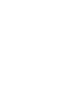 添加标题二
您的内容打在这里，或者通过复制您的文本后，在此框中选择粘贴，并选择只保留文字。
02
添加标题三
您的内容打在这里，或者通过复制您的文本后，在此框中选择粘贴，并选择只保留文字。
03
此处添加标题文本
This is a good space for a short subtitle
单击此处添加主题
A
您的内容打在这里，或者通过复制您的文本后，在此框中选择粘贴，并选择只保留文字，在此录入上述图表的综合描述说明。
B
您的内容打在这里，或者通过复制您的文本后，在此框中选择粘贴，并选择只保留文字，在此录入上述图表的综合描述说明。
C
您的内容打在这里，或者通过复制您的文本后，在此框中选择粘贴，并选择只保留文字，在此录入上述图表的综合描述说明。
演示完毕，欢迎指导
THESIS DEFENSE POWERPOINT TEMPLATE
指导老师：xxxxx
答辩人：学术堂